REKOMENDACIJŲ ĮGYVENDINIMO ATASKAITA
2025 m. kovo 19 d.
Kovas 2025 | Rekomendacijų įgyvendinimo ataskaita
REKOMENDACIJŲ ĮGYVENDINIMO POKYČIAI 2024-09-01 – 2025-03-01 LAIKOTARPIU
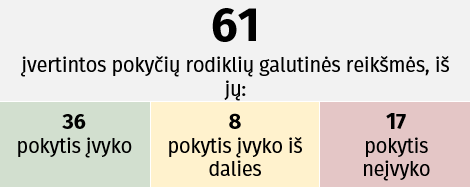 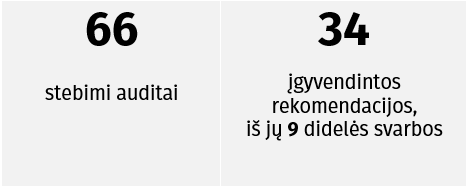 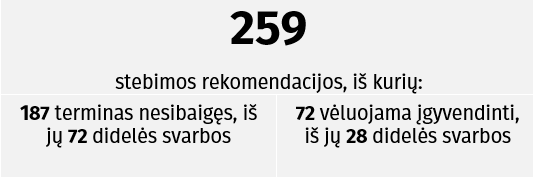 2
Kovas 2025 | Rekomendacijų įgyvendinimo ataskaita
ĮVERTINTI POKYČIŲ RODIKLIAI 2024-09-01 – 2025-03-01 LAIKOTARPIU
ŠVIETIMAS, MOKSLAS IR SPORTAS
APLINKA, MIŠKAI, KLIMATAS IR ŽEMĖS TVARKYMAS
VIEŠIEJI FINANSAI IR OFICIALIOJI STATISTIKA
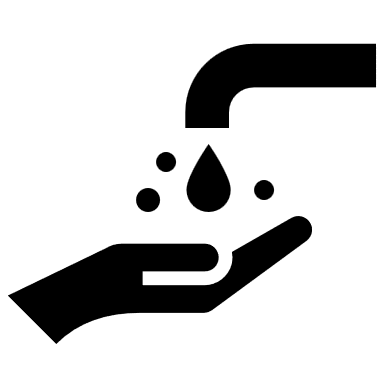 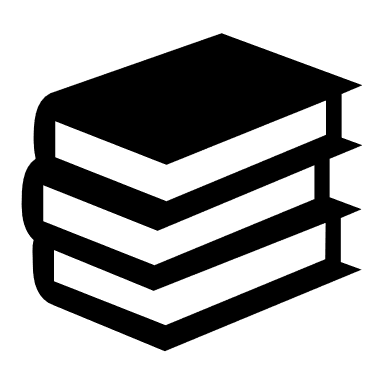 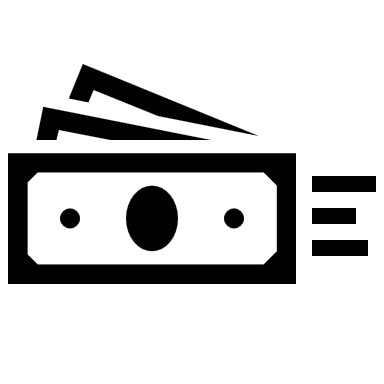 EKONOMIKOS KONKURENCINGUMAS
TEISINGUMAS
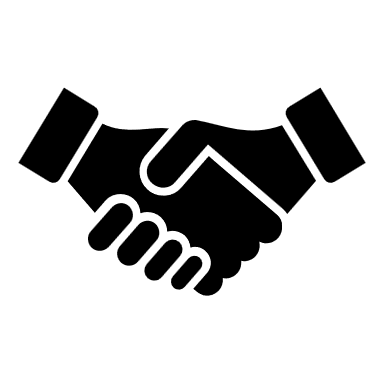 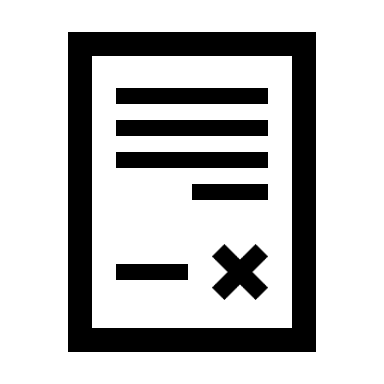 INFORMACINIŲ IŠTEKLIŲ VALDYMAS
ŽEMĖS ŪKIS
TRANSPORTAS IR RYŠIAI
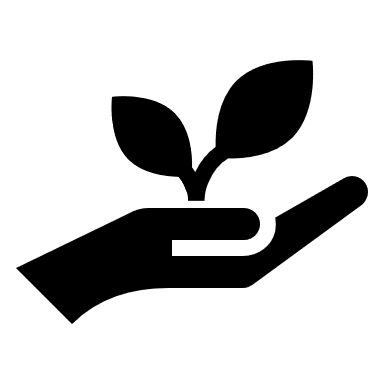 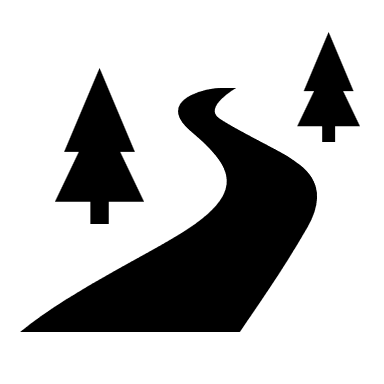 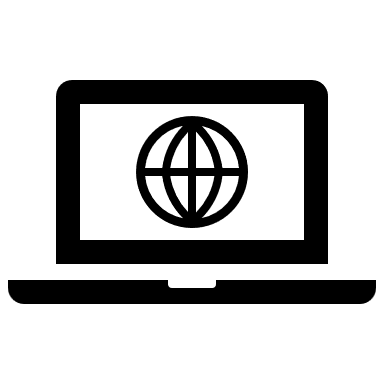 VALSTYBĖS SAUGUMAS IR GYNYBA
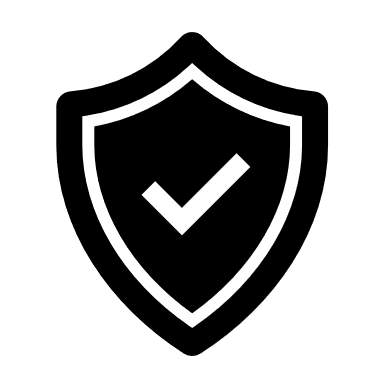 VIEŠASIS SAUGUMAS
SVEIKATOS APSAUGA
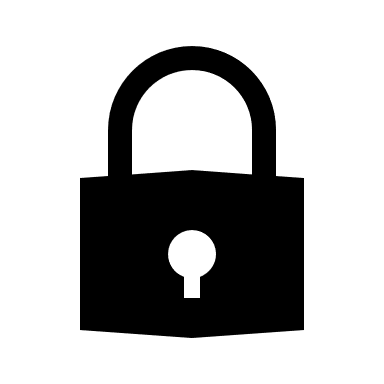 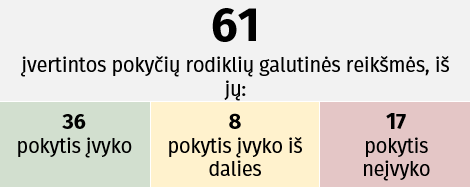 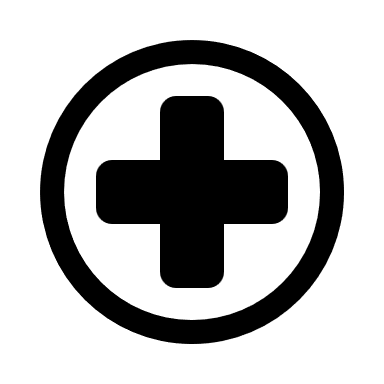 VIEŠASIS VALDYMAS
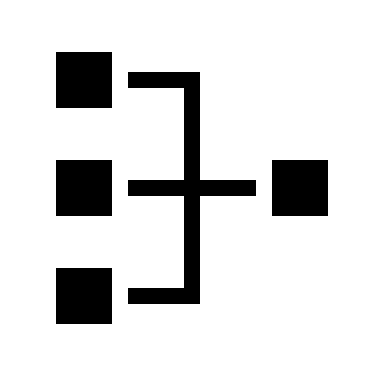 3
Kovas 2025 | Rekomendacijų įgyvendinimo ataskaita
REIKŠMINGI 2024-09-01 – 2025-03-01 LAIKOTARPIU ĮVYKĘ POKYČIAI
4
Kovas 2025 | Rekomendacijų įgyvendinimo ataskaita
REIKŠMINGI 2024-09-01 – 2025-03-01 LAIKOTARPIU LAUKIAMI POKYČIAI (1)
5
Kovas 2025 | Rekomendacijų įgyvendinimo ataskaita
REIKŠMINGI 2024-09-01 – 2025-03-01 LAIKOTARPIU LAUKIAMI POKYČIAI (2)
6
Kovas 2025 | Rekomendacijų įgyvendinimo ataskaita
REIKŠMINGI 2024-09-01 – 2025-03-01 LAIKOTARPIU NEPASIEKTI POKYČIAI (1)
7
Kovas 2025 | Rekomendacijų įgyvendinimo ataskaita
REIKŠMINGI 2024-09-01 – 2025-03-01 LAIKOTARPIU NEPASIEKTI POKYČIAI (2)
8
Kovas 2025 | Rekomendacijų įgyvendinimo ataskaita
REIKŠMINGI 2024-09-01 – 2025-03-01 LAIKOTARPIU NEPASIEKTI POKYČIAI (3)
9
Kovas 2025 | Rekomendacijų įgyvendinimo ataskaita
REIKŠMINGI 2024-09-01 – 2025-03-01 LAIKOTARPIU NEPASIEKTI POKYČIAI (4)
10
AČIŪ UŽ DĖMESĮ!